революции в Европе
1848 - 1849
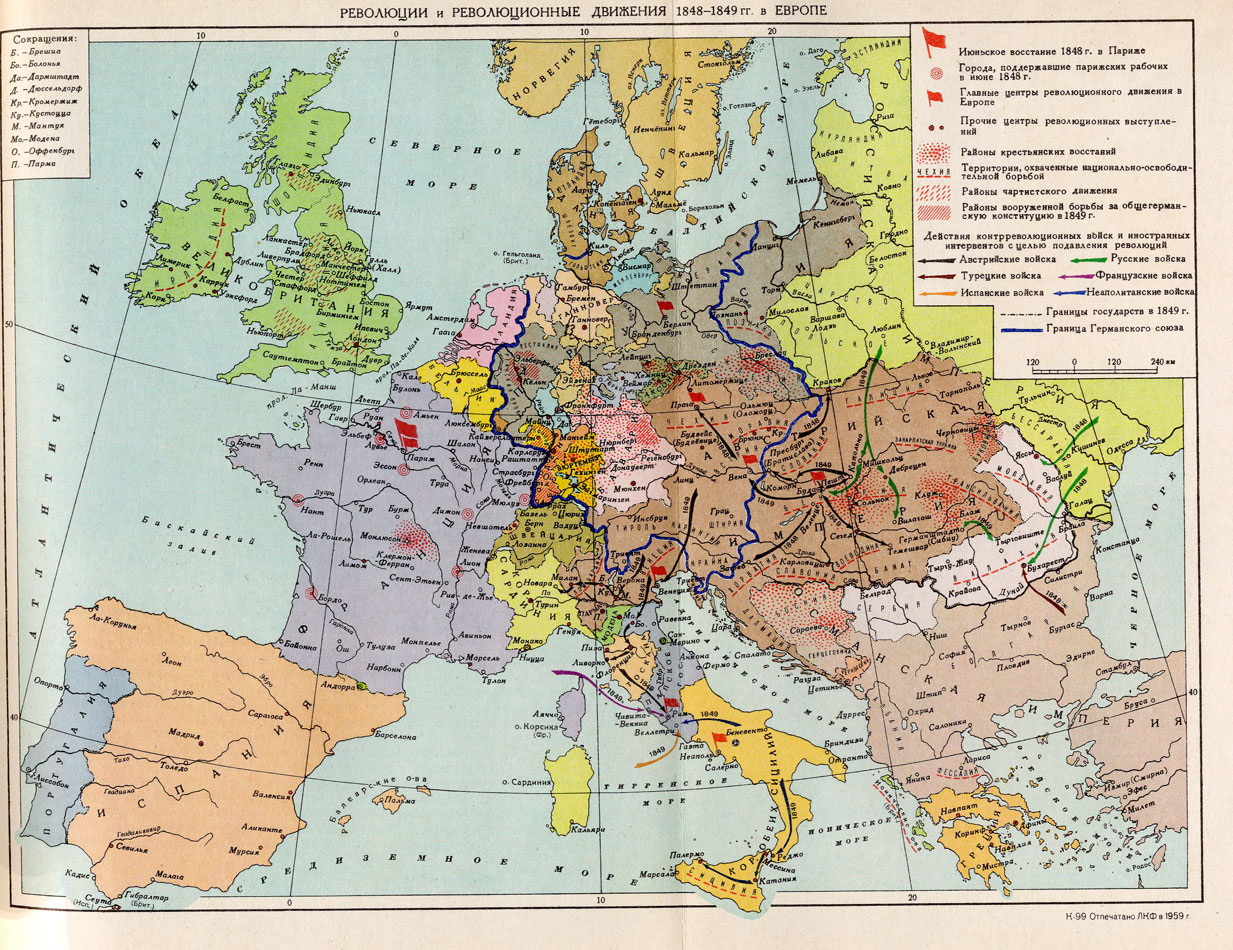 Каково положение разных слоев населения?
Насколько оформлены интересы различных групп общества?
Какие идеи и программы получили распространение?
Какое формировалось отношение к власти?
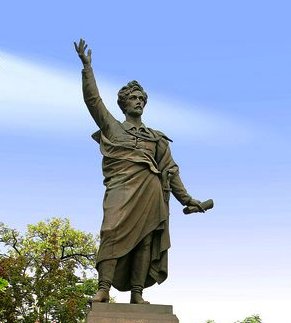 Недовольные своим положением люди
Движения:
политические
социальные
национальные
Идеи 
и
программы
Образ врага – 
власти
С какими трудностями столкнулось население Европы, особенно неимущие слои, в 40-х гг. 19 века? 
Какова была позиция властей? Их отношение к реформам?
Какие чувства переживали обездоленные европейцы?
Как изменились поступки, поведение людей?
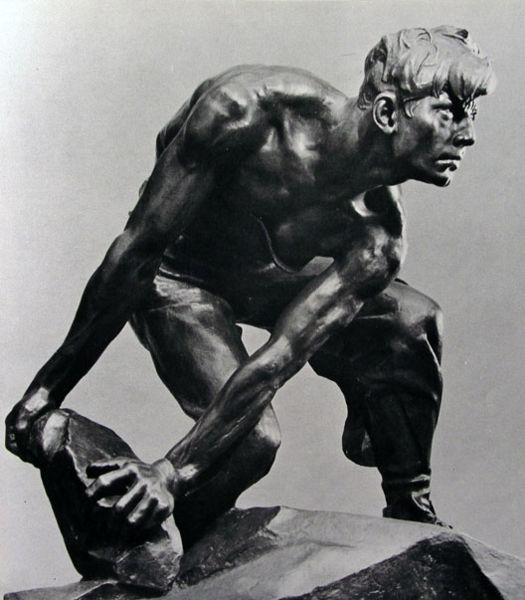 Недовольные своим положением люди
Обострение нужды и бедствий
Движения:
политические
социальные
национальные
Идеи 
и
программы
Нежелание жить по-старому
Готовность на борьбу и жертвы
Неспособность власти идти на копромисс
Образ врага – 
власти
Каков социальный состав участников революций?
В какой форме протекали революции?
Против чего были направлены?
Какие лозунги были характерны в революциях?
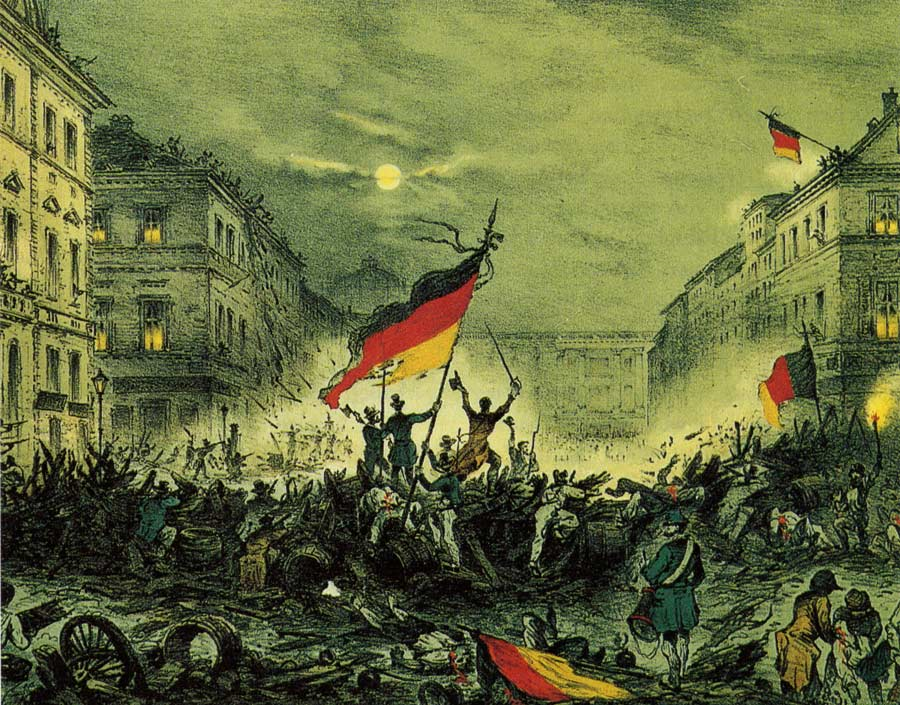 Недовольные своим положением люди
Идеи 
и
программы
Обострение нужды и бедствий
Движения:
политические
социальные
национальные
ЗА БУРЖУАЗНО-ДЕМОКРАТИЧЕСКИЕ ПРЕОБРАЗОВАНИЯ; НАЦИОНАЛЬНО-ГОСУДАРСТВЕННОЕ ОБЪЕДИНЕНИЕ
НАРОДНОЕ
ВОССТАНИЕ
Готовность на борьбу и жертвы
ПРОТИВ ВЛАСТИ
Нежелание жить по-старому
Неспособность власти идти на копромисс
Образ врага – 
власти